Envirothon Prep
Identifying Animals
Virginia Opossum
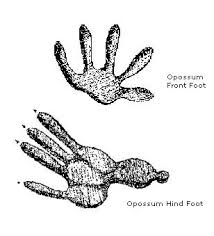 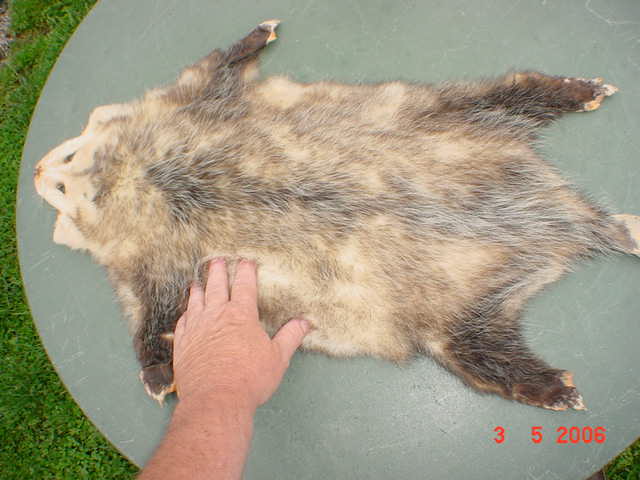 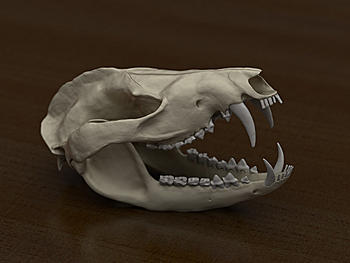 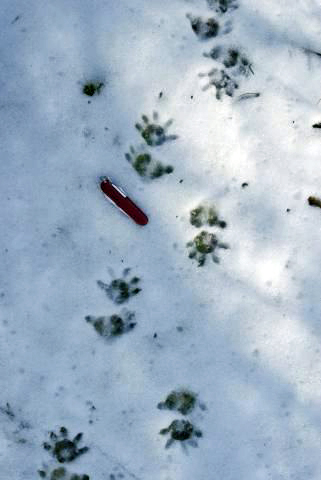 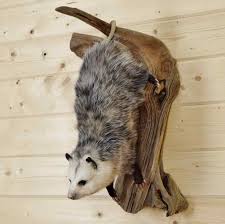 Nine-banded Armadillo
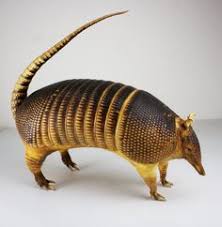 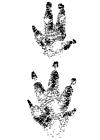 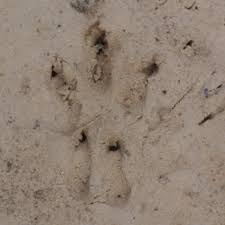 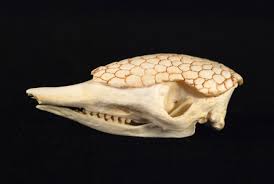 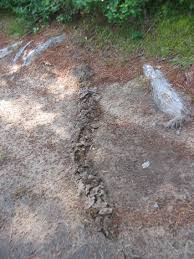 Mole
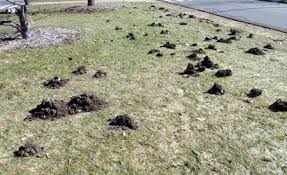 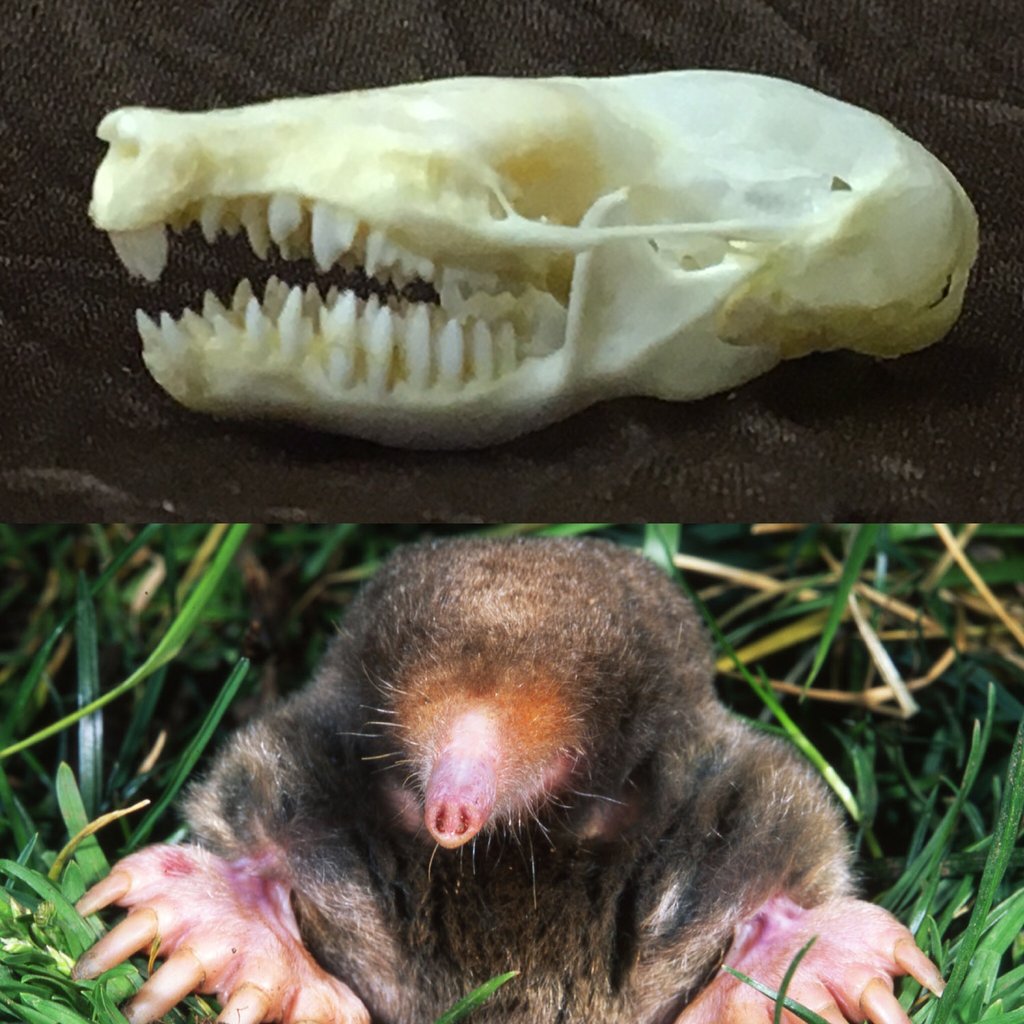 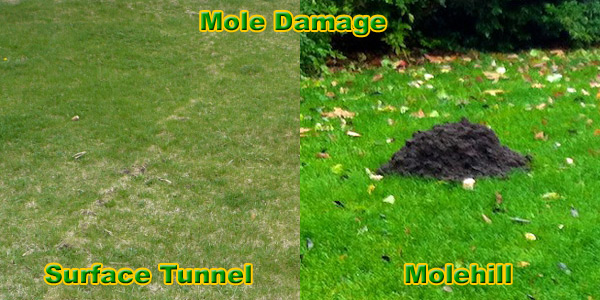 Rabbit
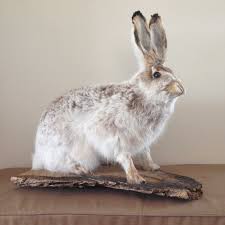 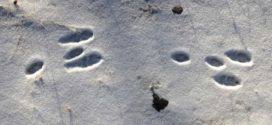 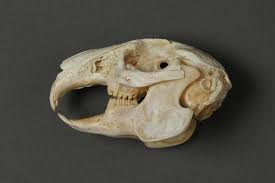 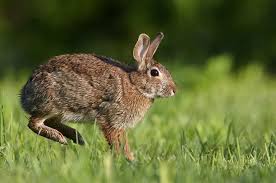 Eastern Gray Squirrel
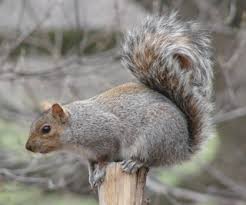 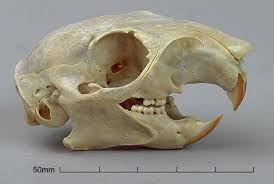 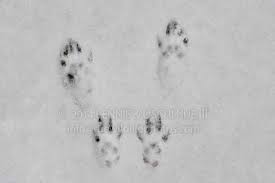 Eastern Fox Squirrel
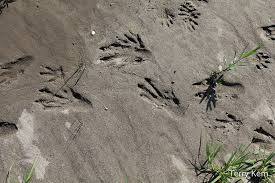 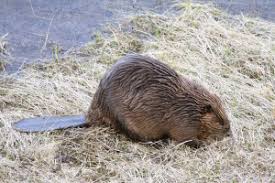 Beaver
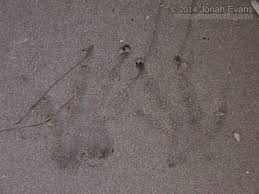 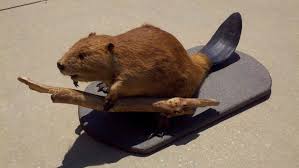 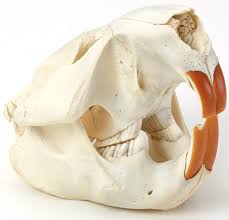 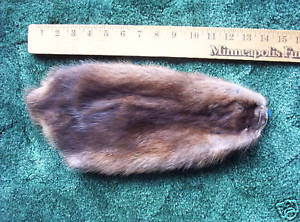 Muskrat
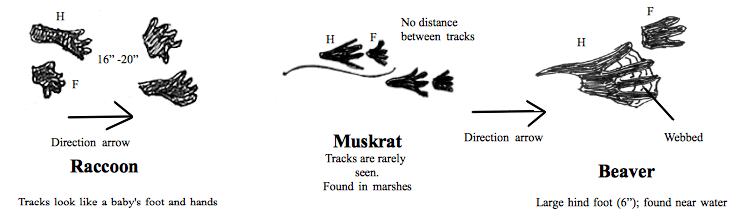 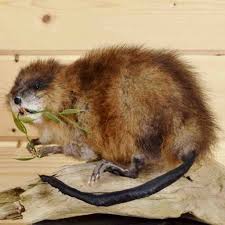 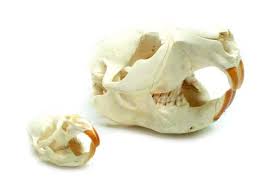 Beaver
Tail is round
Muskrat
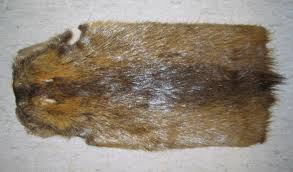 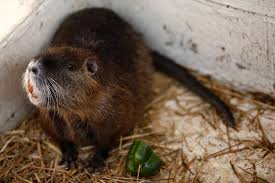 Nutria
Tail is round and hairy
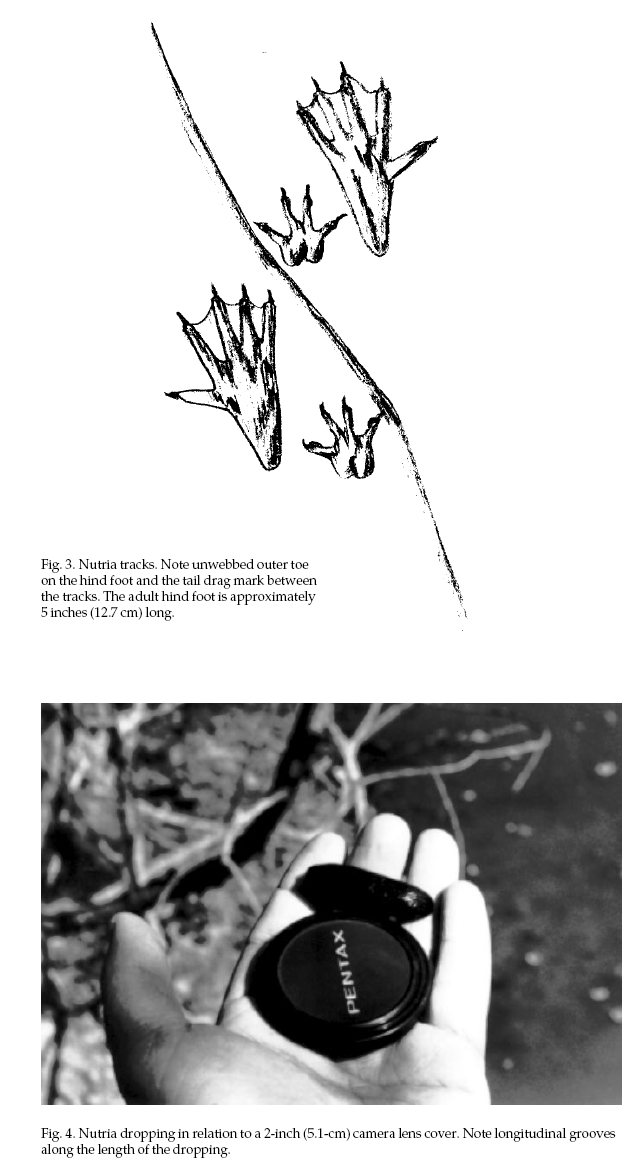 Bigger than a muskrat, smaller than a beaver
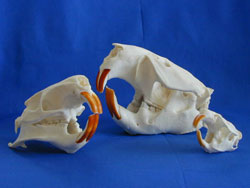 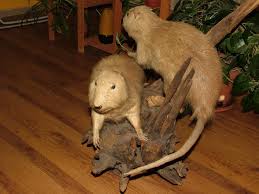 beaver
Nutria
Muskrat
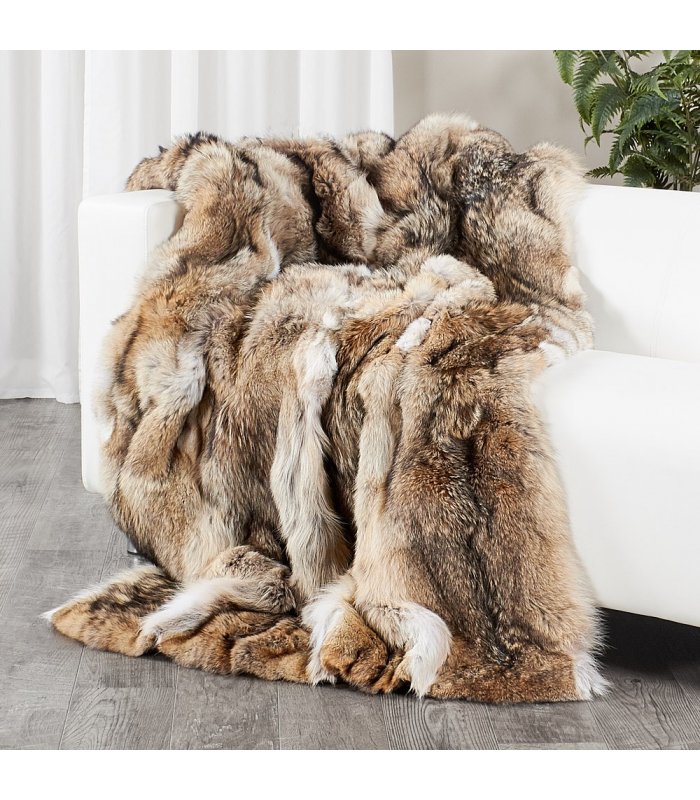 Coyote
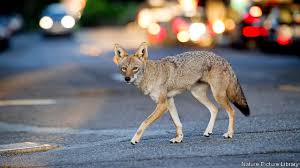 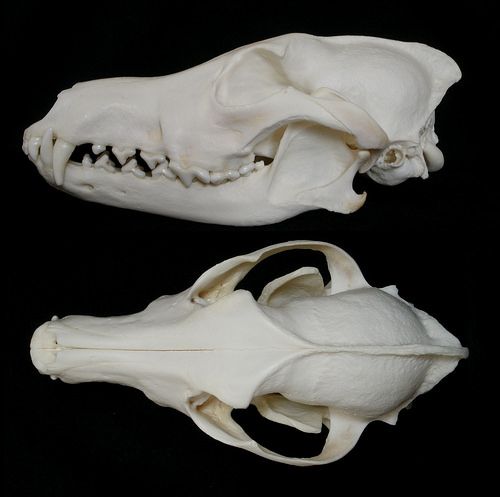 Dog track
Coyote track
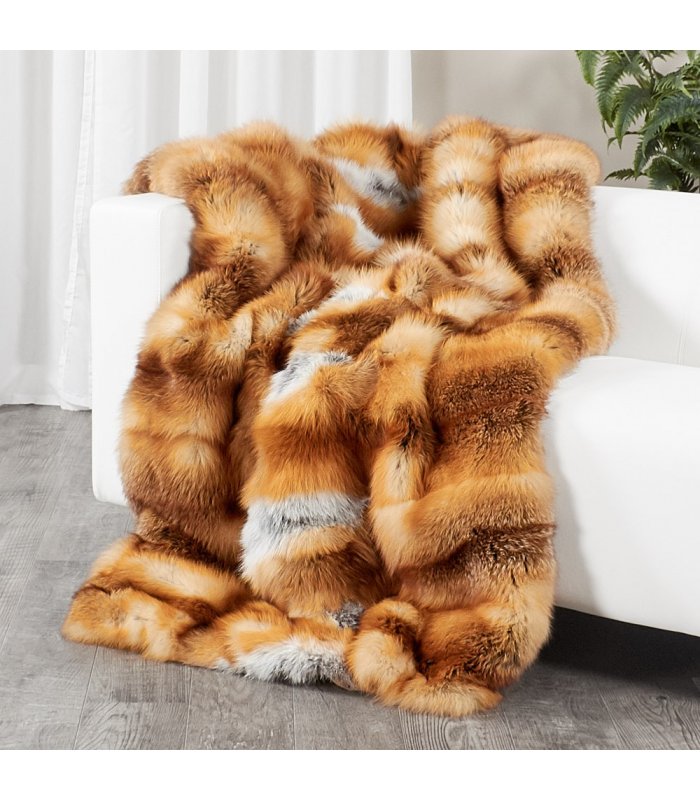 Red Fox
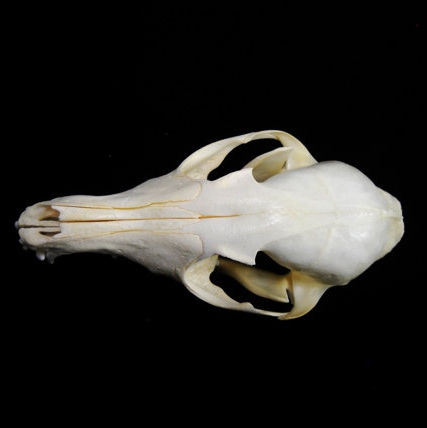 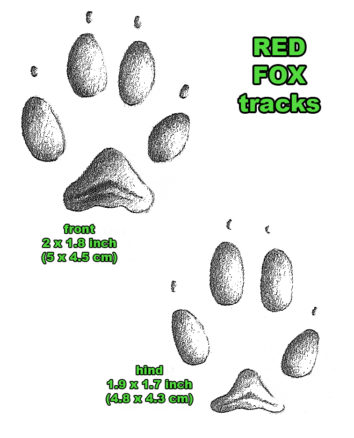 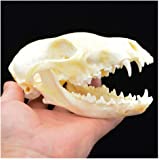 Gray Fox
Grey Fox
Red Fox
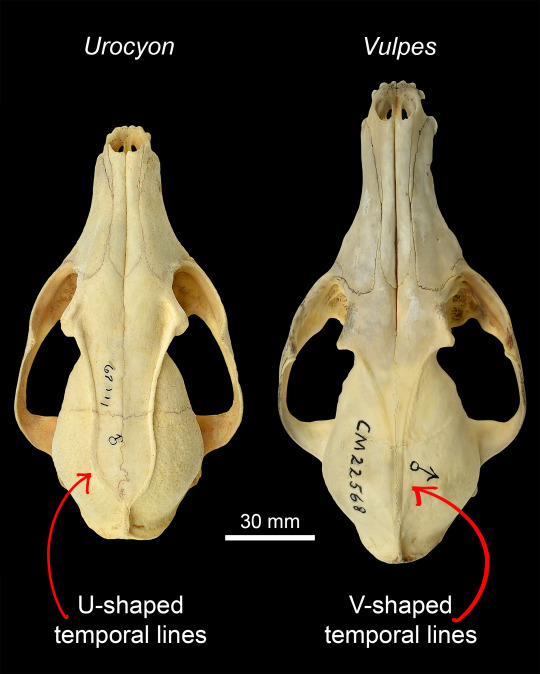 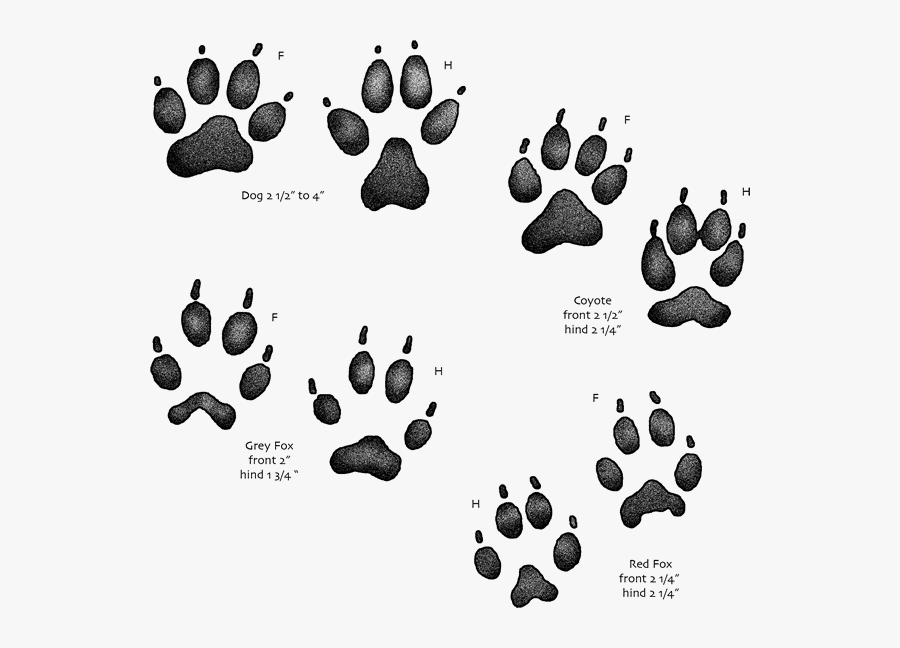 Dog
Coyote
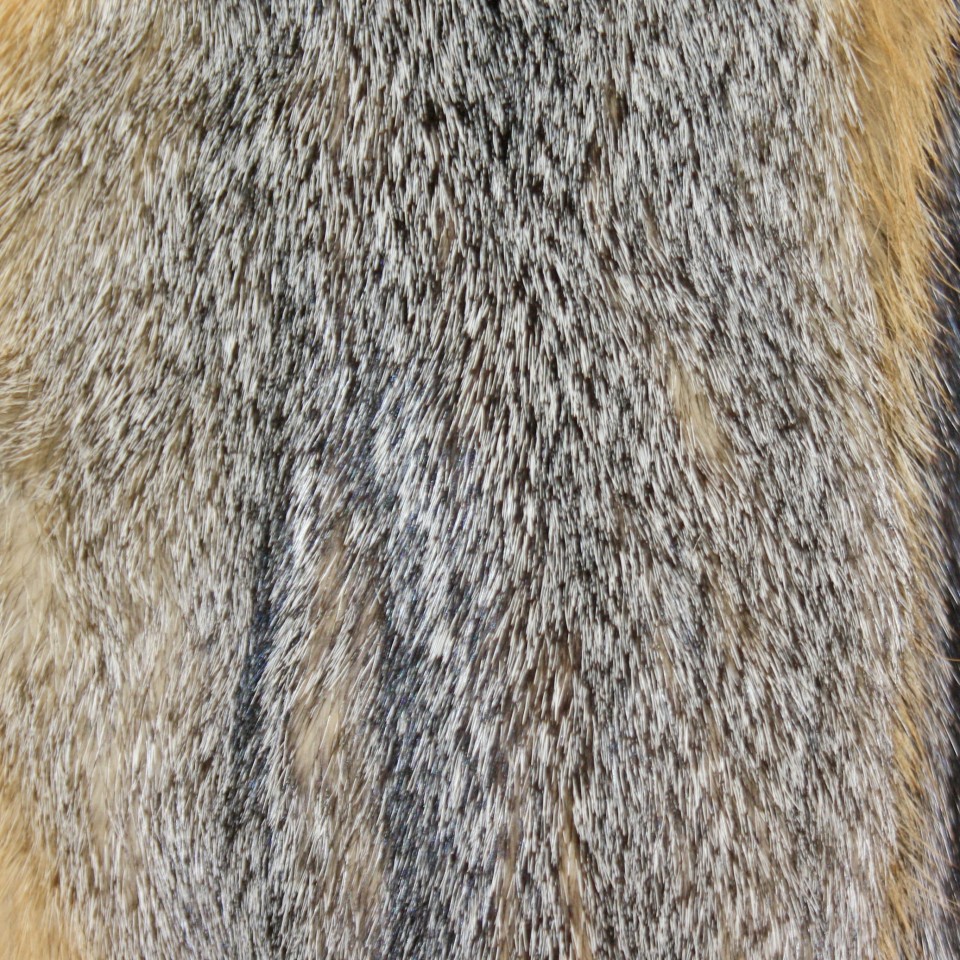 Grey Fox
Red fox
Black Bear
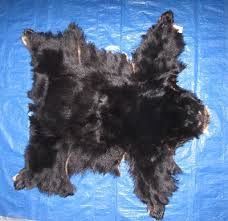 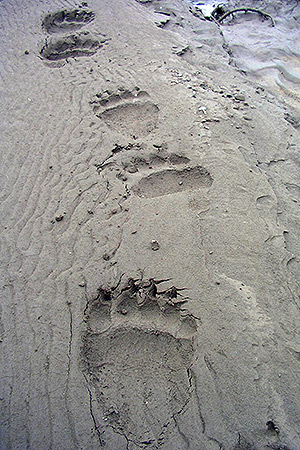 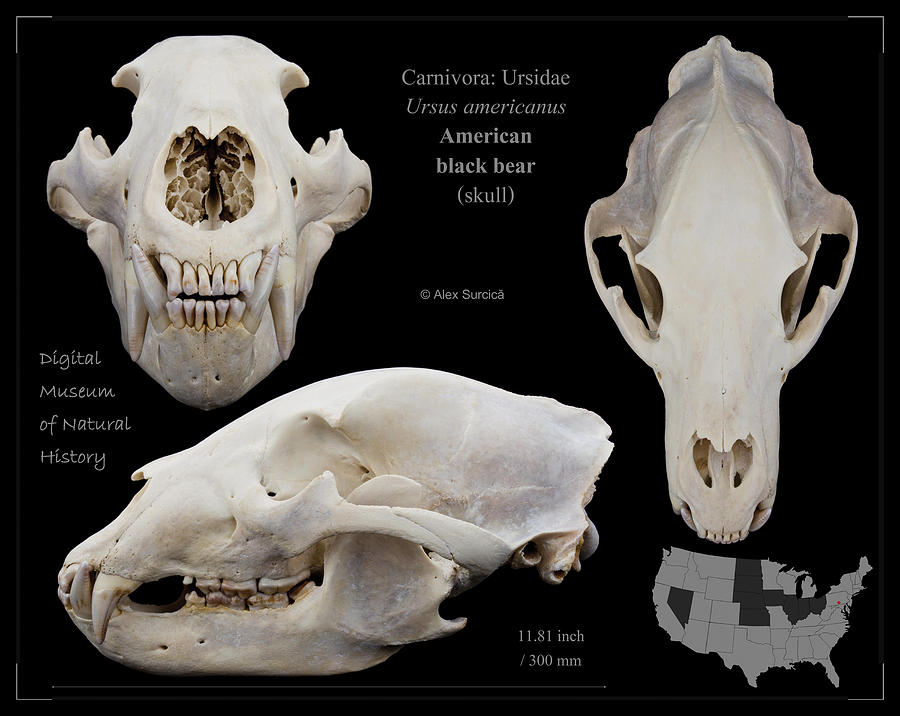 Northern Raccoon
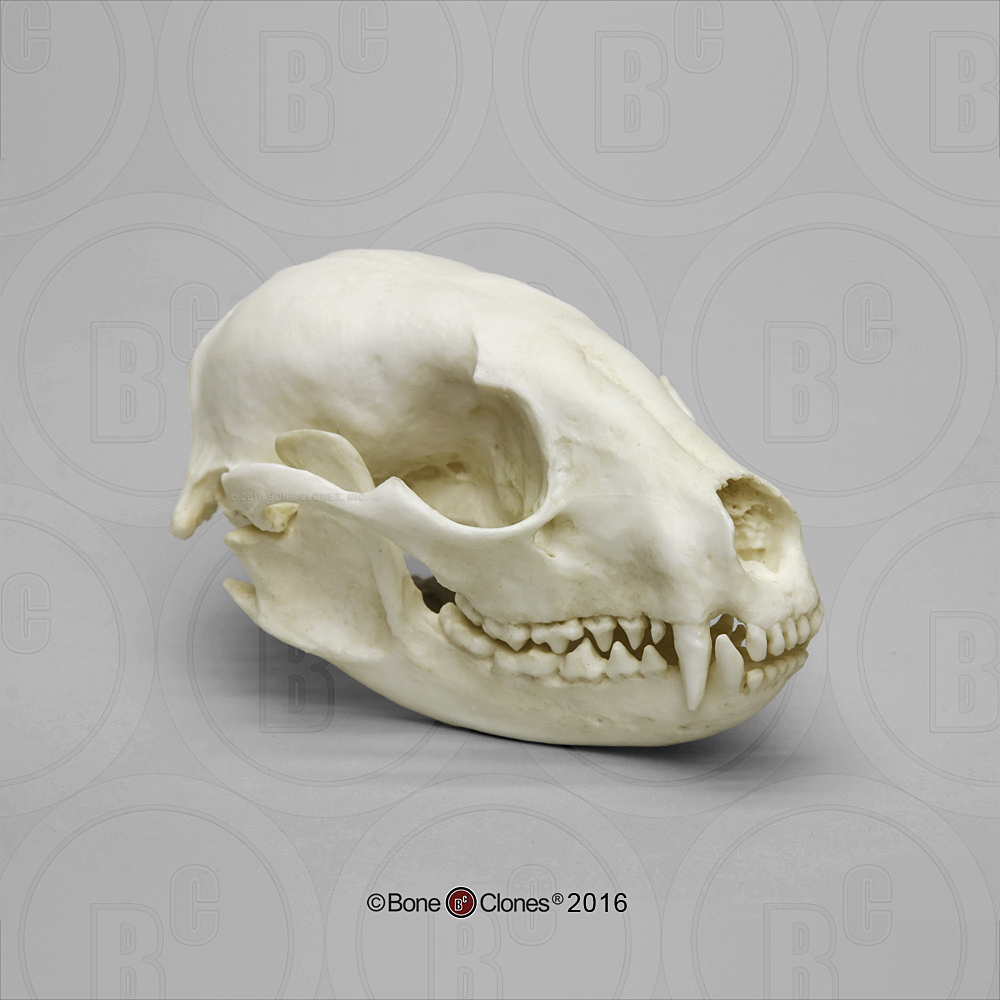 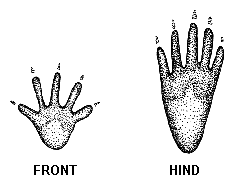 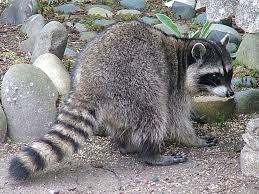 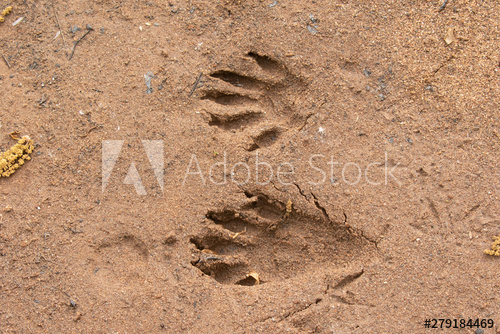 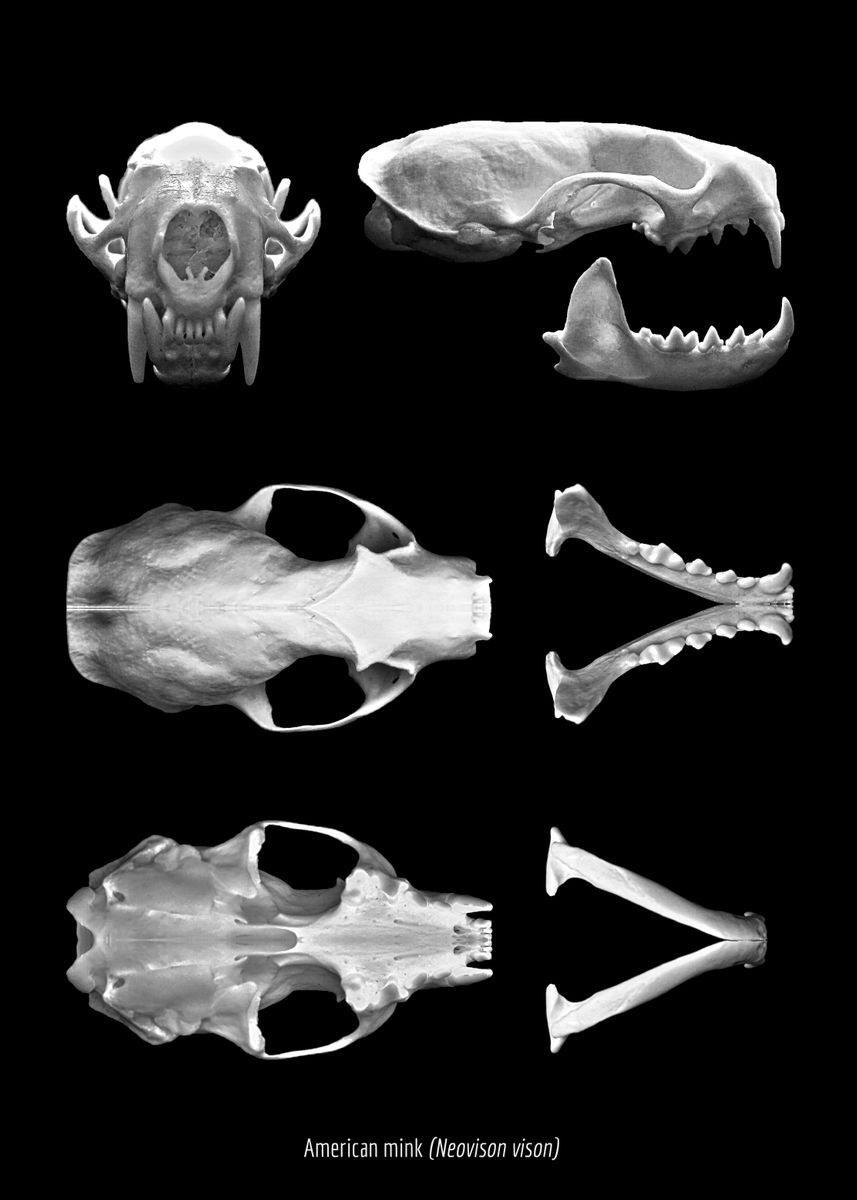 Mink
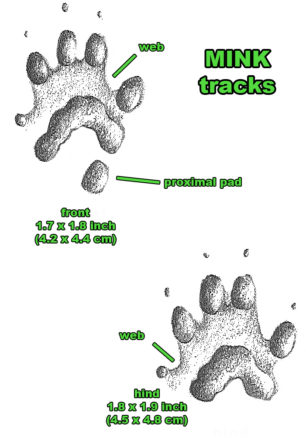 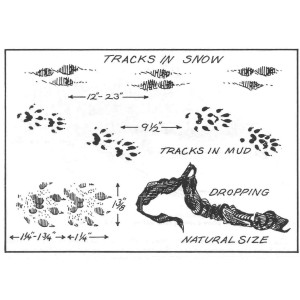 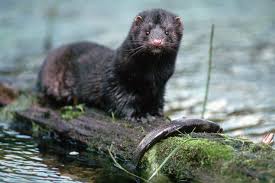 Eastern Spotted Skunk
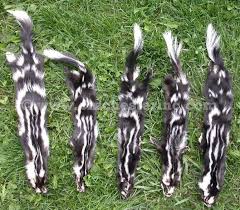 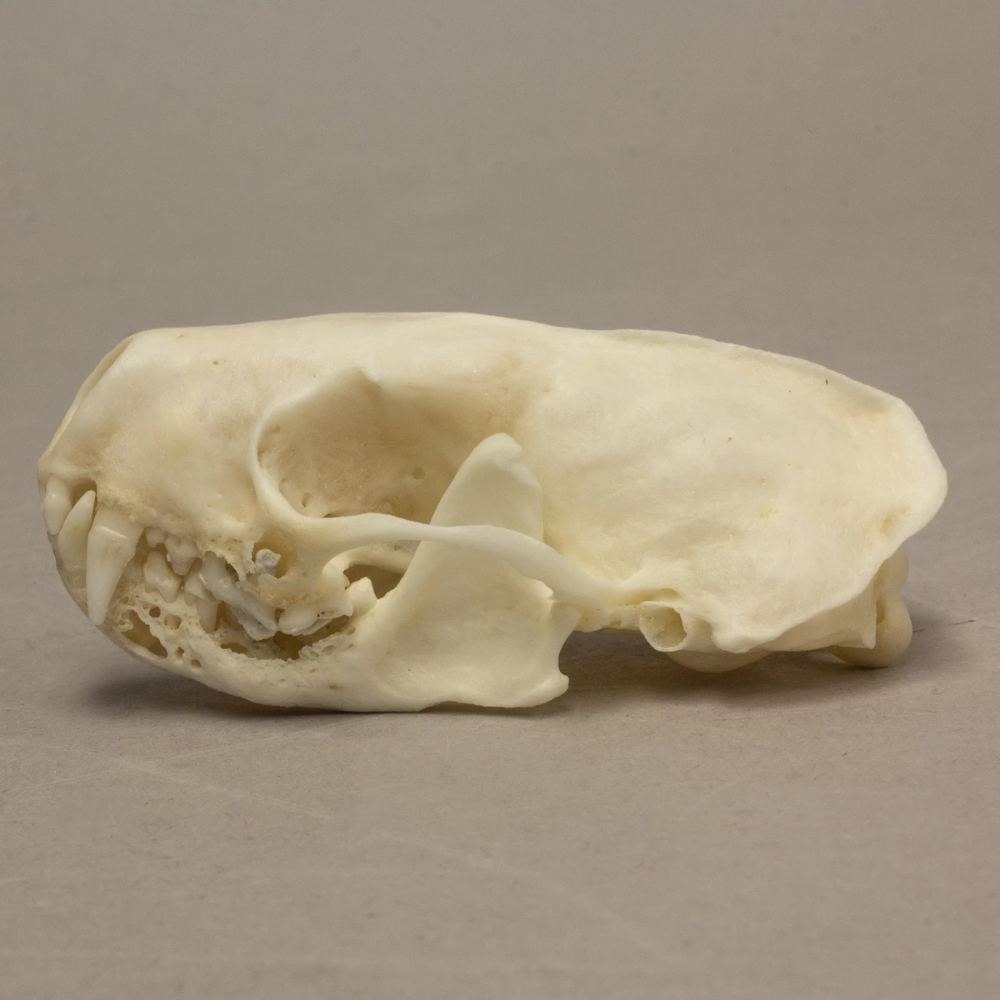 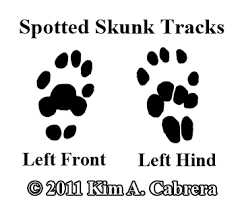 Striped Skunk
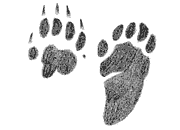 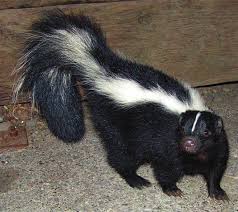 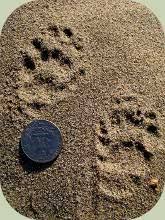 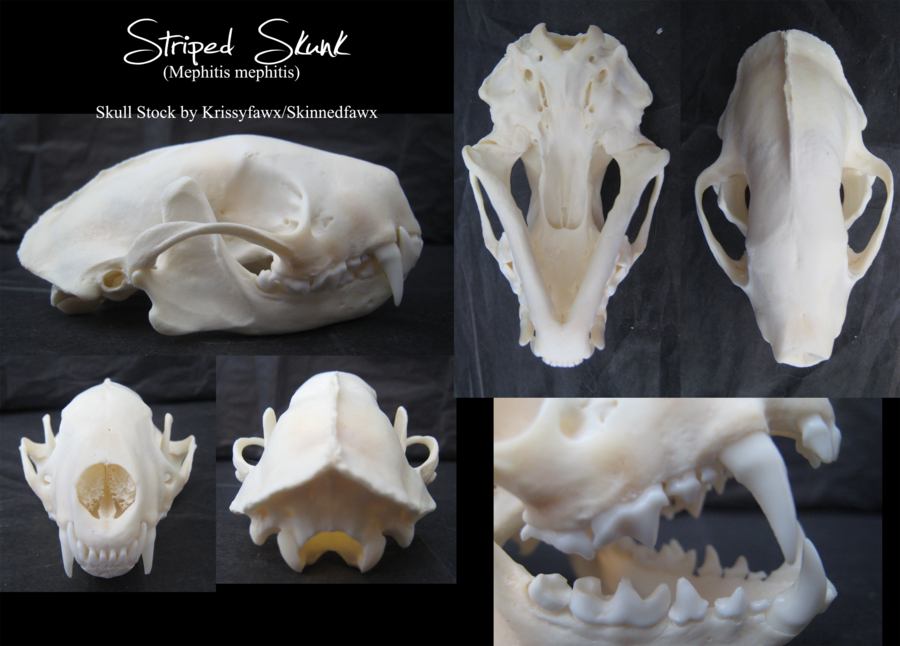 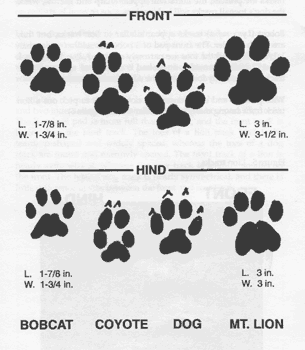 Bobcat
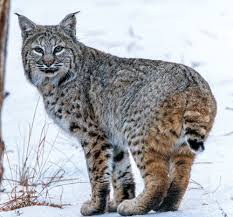 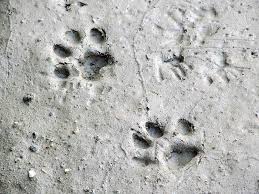 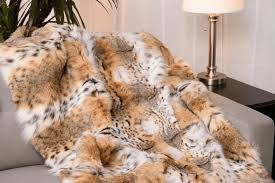 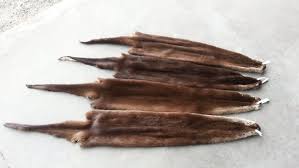 River Otter
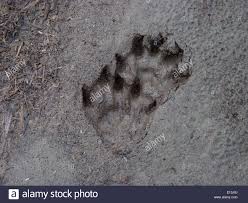 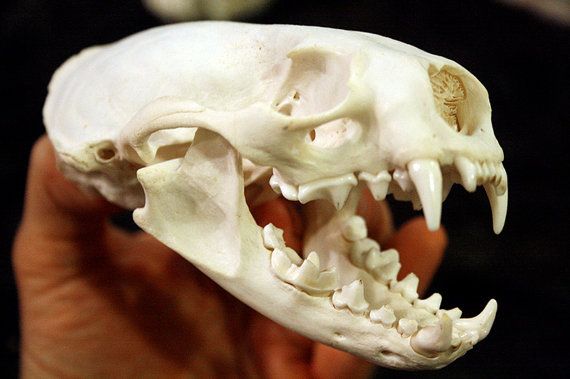 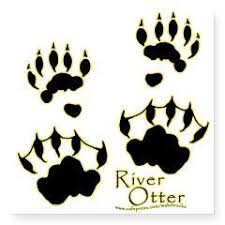 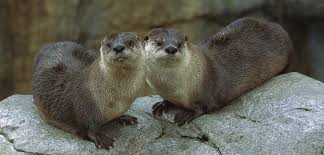 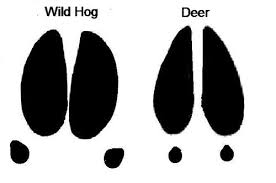 Wild Hog
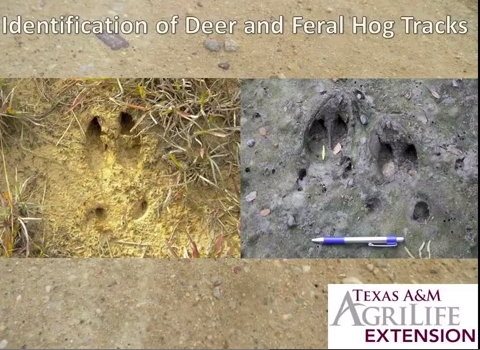 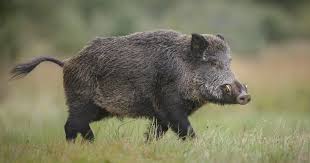 Hog
deer
White-tailed Deer
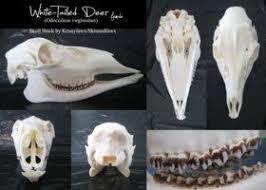 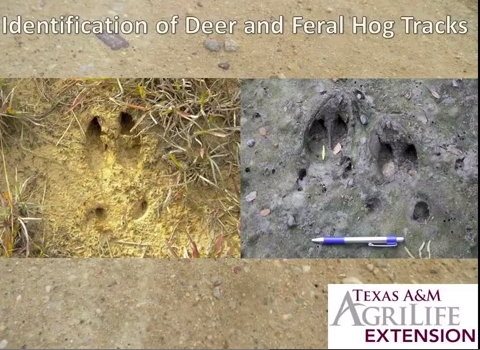 Hog
deer
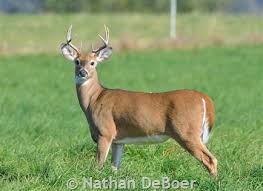 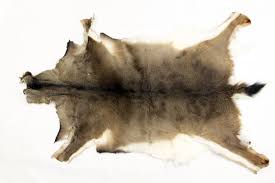